Math 170 Functions, Data, and Models
11 Concavity
Section 2.5
Basic Concepts
If f is a function whose rate of change is constant, then the graph of f is a straight line.
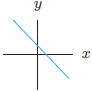 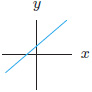 If f is a function whose rate of change is increasing, then the graph of f is concave up (bends upward).
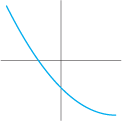 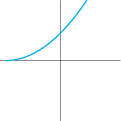 If f is a function whose rate of change is decreasing, then the graph of f is concave down (bends downward).
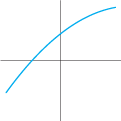 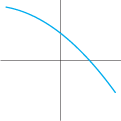 Formula Examples
Cycling Example
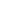 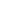 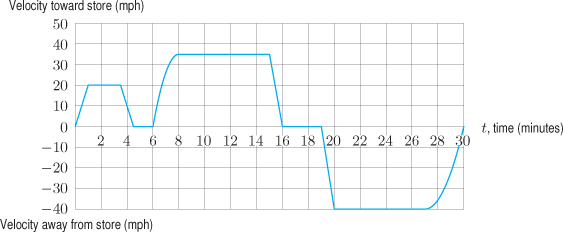 Graph Example
Word Examples
Sketch and describe the graphs of the following functions:
US population as a function of time in recent years. ‘U.S. population’
The amount of carbon dioxide in the Earth’s atmosphere as a function of time over the last 200 years. ’global carbon dioxide concentration’
The amount of drug in a person’s body as a function of time since an injection.